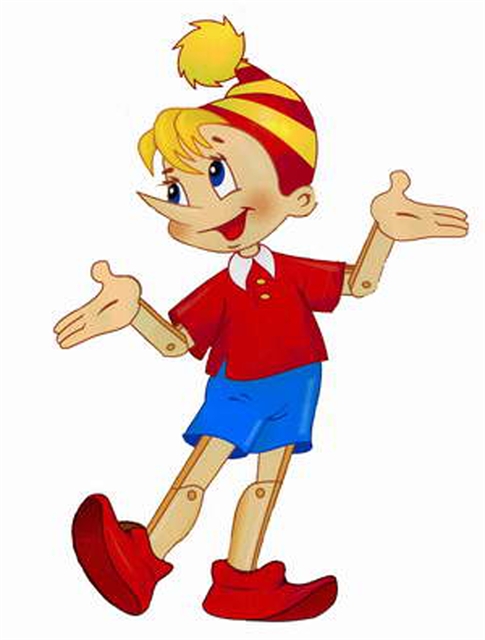 Цель, которую
 ставлю перед собой:
Хочу узнать…
Буду стараться…
Минутка выразительного чтения
Я боюсь, я боюсьВолка и кукушку.Я боюсь, я боюсьЖабу и лягушку.Я боюсь, я боюсьМуравья и мушку.И ужа, и ежа,И чижа, и стрижа.Поглядите, как дрожатУшки на макушке.
Лев Николаевич                                               Толстой
Толстой Лев Николаевич (1828 – 1910), прозаик, драматург, публицист. Родился 9 сентября (по старому стилю 28 августа) в имении Ясная Поляна Тульской губернии. По происхождению принадлежал к древнейшим аристократическим фамилиям России. Получил домашнее образование и воспитание.
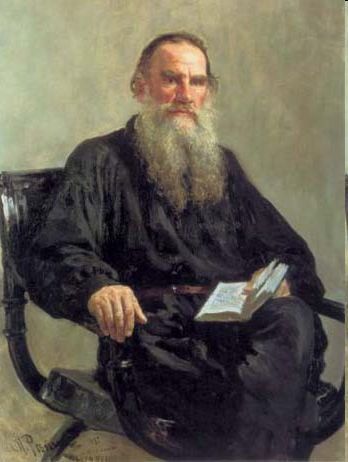 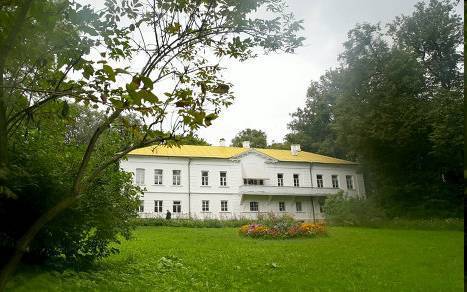 Музей в Ясной поляне.
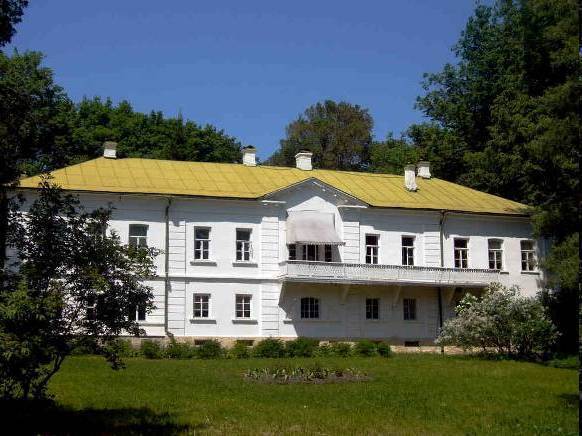 Музей основан в 1921г .                                                Привычный Толстому облик усадьбы, во многом сохранился до наших дней.
Л. Н. Толстой«Филипок»
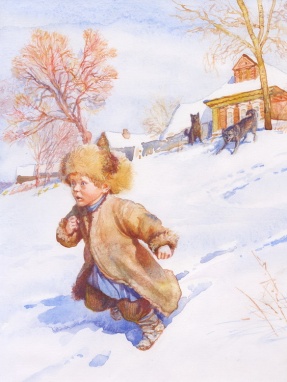 Словарная работа
слобода
пострелёнок
бедовый
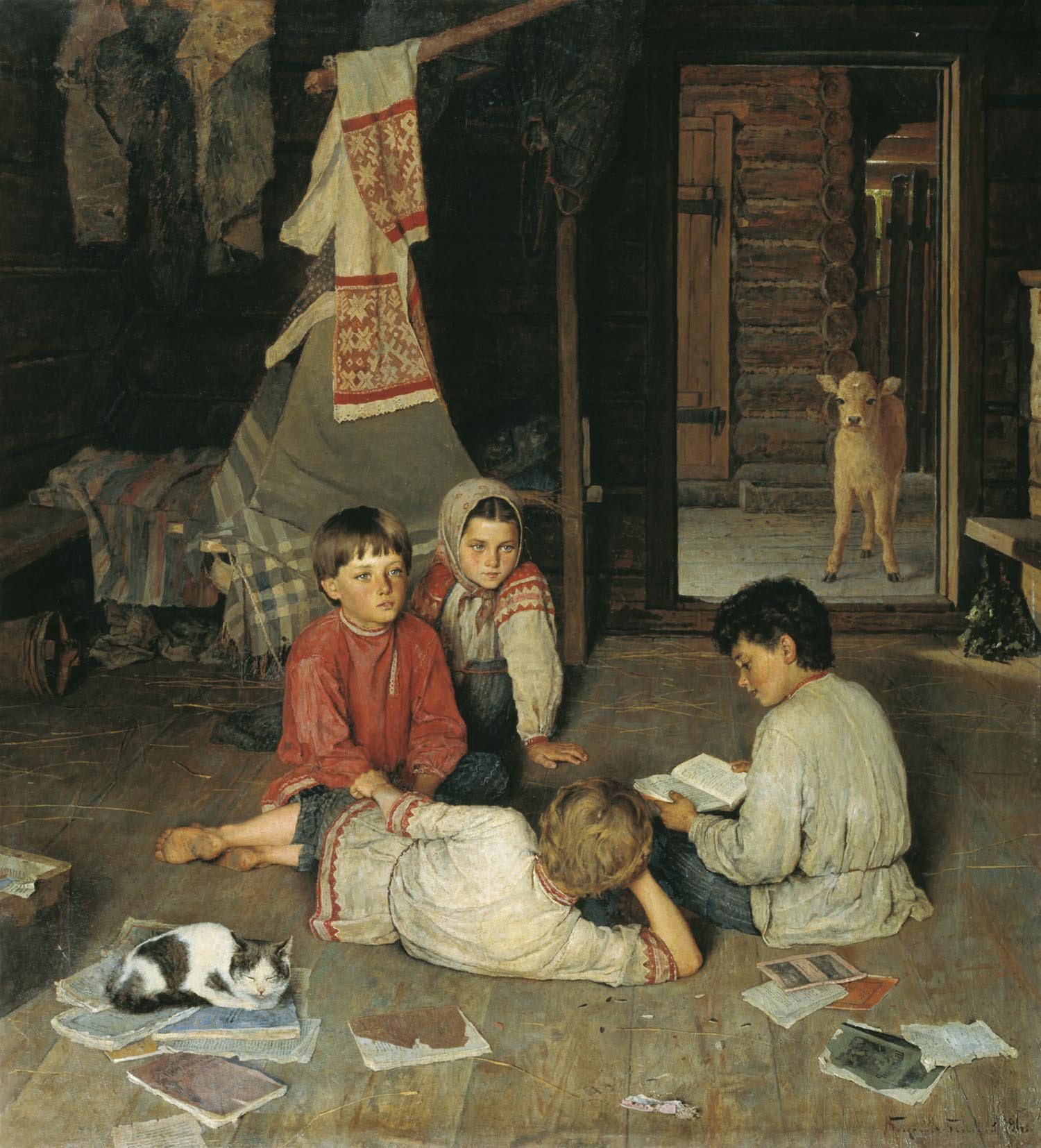 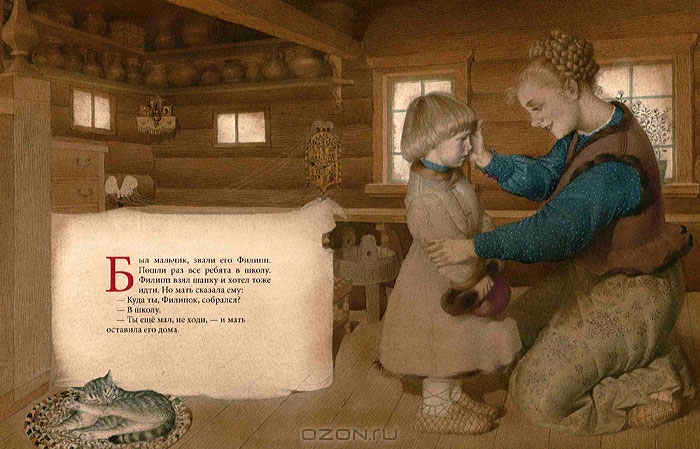 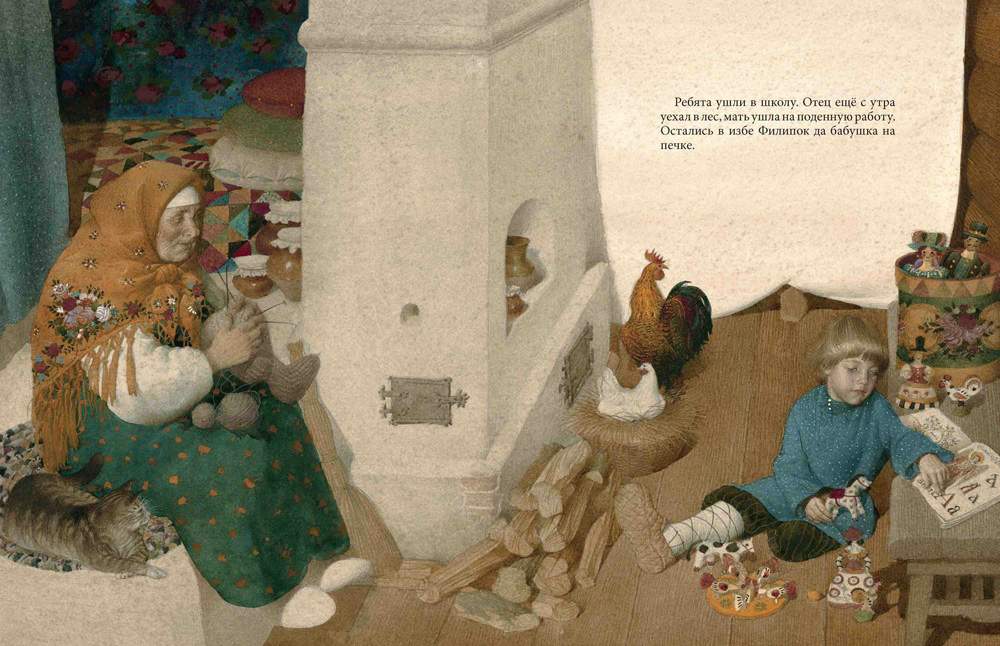 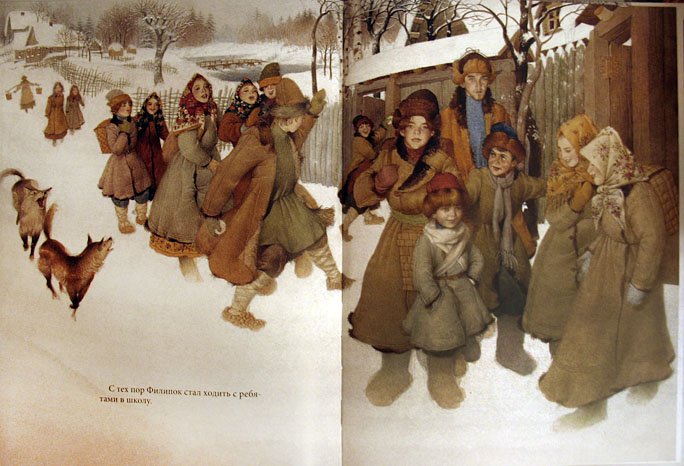 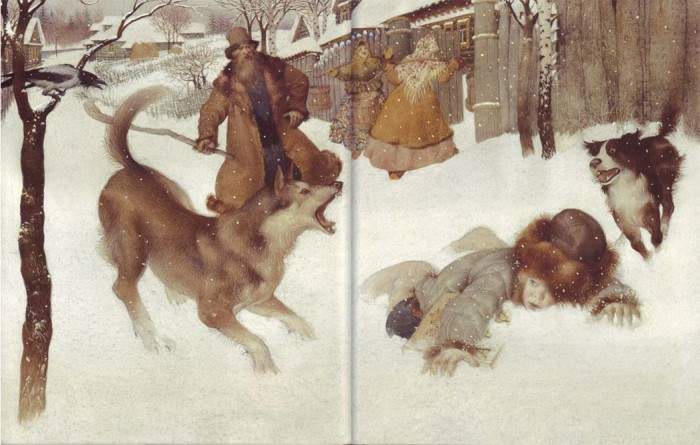 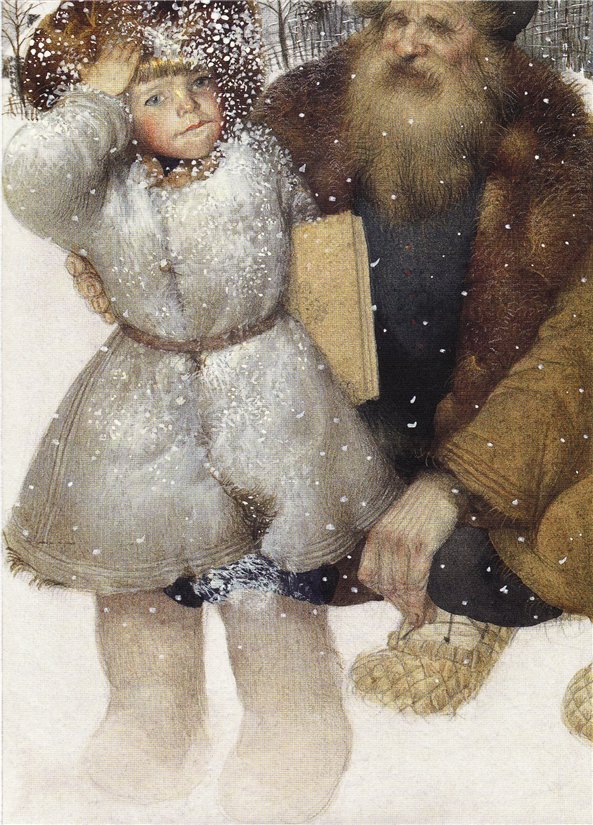 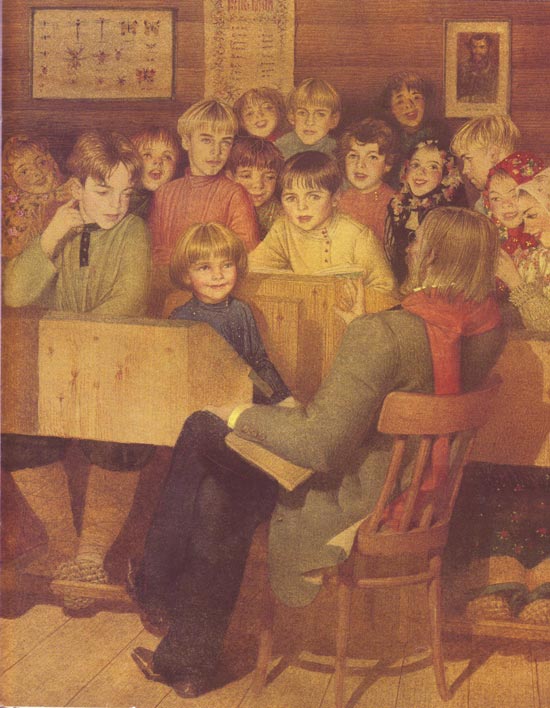 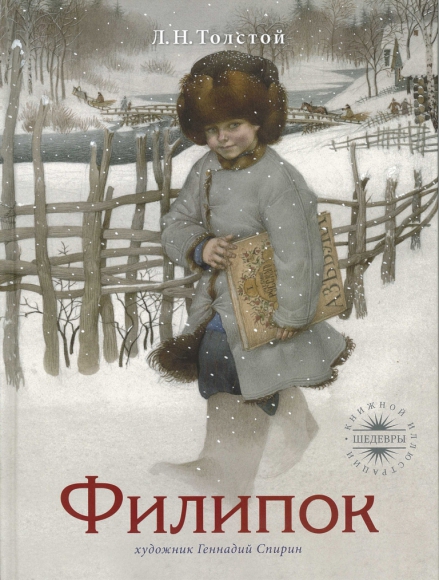 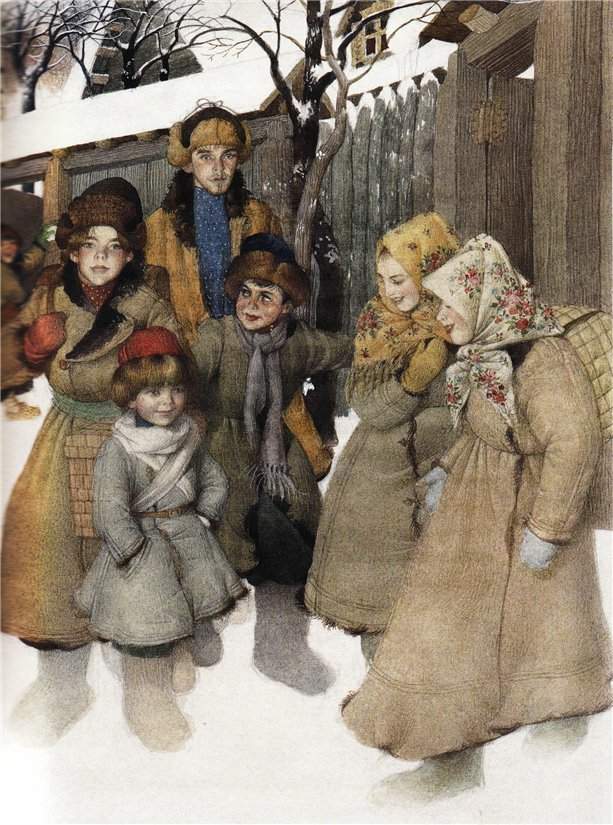 -Почему Филипок не ходил с ребятами в школу?
-Что приключилось мальчиком по дороге?
-Почему в школе малыш испугался?
-Как он начал складывать своё имя?
-Чем закончился рассказ?
-Почему Филипок решил пойти в школу?
Вычитайте понравившийся вам эпизод
Оцени свою работу:
- Старался. Всё получилось.

             - Старался. Получилось не всё.

               - Не старался.
-Что для себя полезного взяли с этого урока?
-Довольны ли вы своей работой на уроке?
-С какими трудностями вы столкнулись во время работы?
-Остались ли у вас вопросы?
Спасибо за работу!